EicC vertex & tracking detector simulation and performance study
Aiqiang Guo, Yuming Ma, 
Yutie Liang, Yuxiang Zhao
Institute of Modern Physics, CAS
New Tracker design
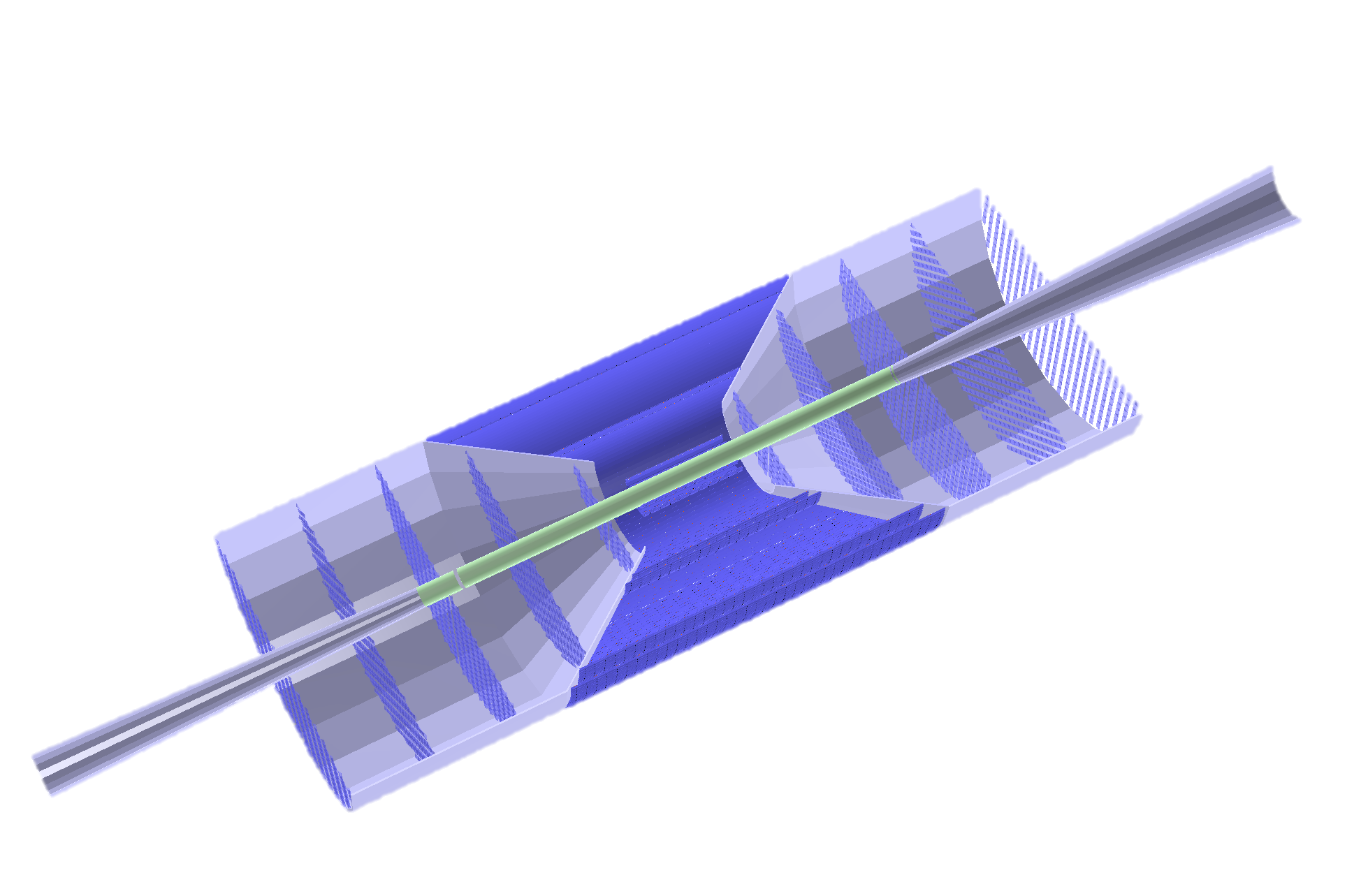 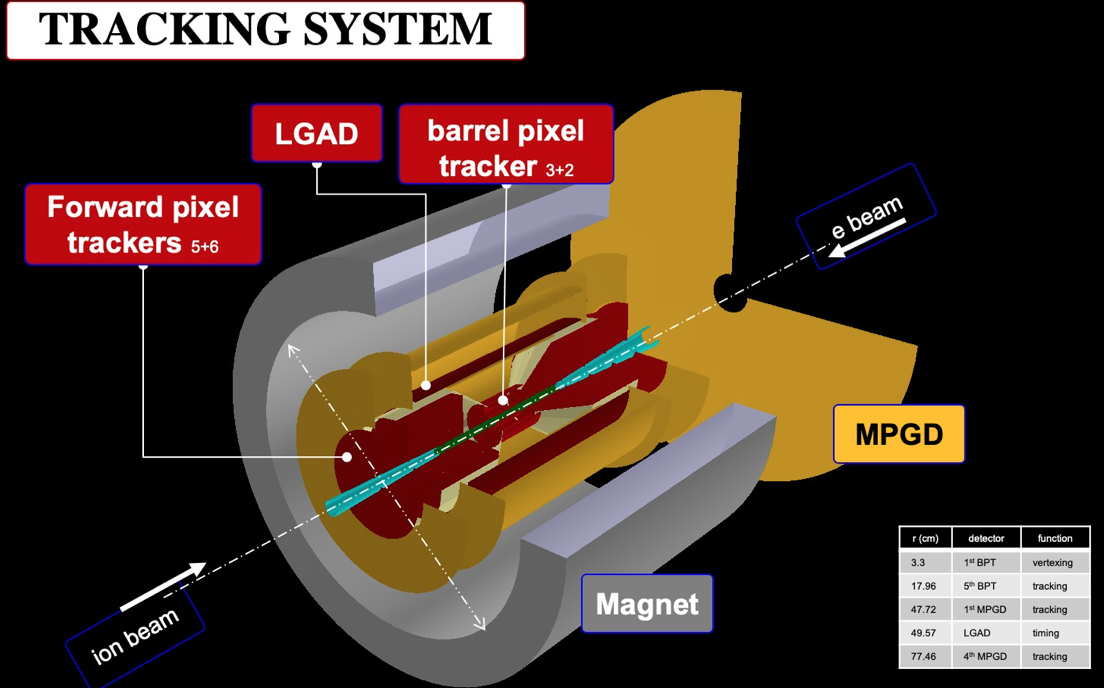 2
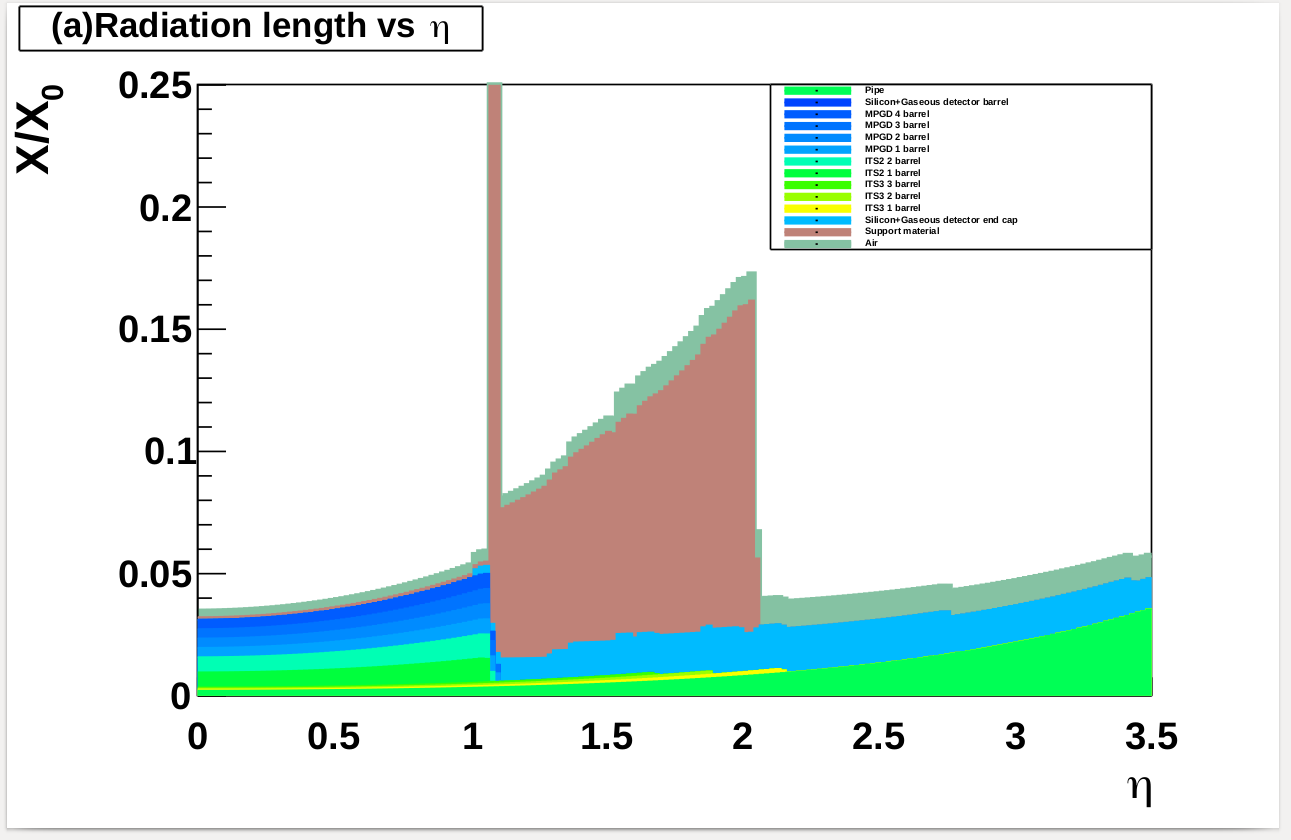 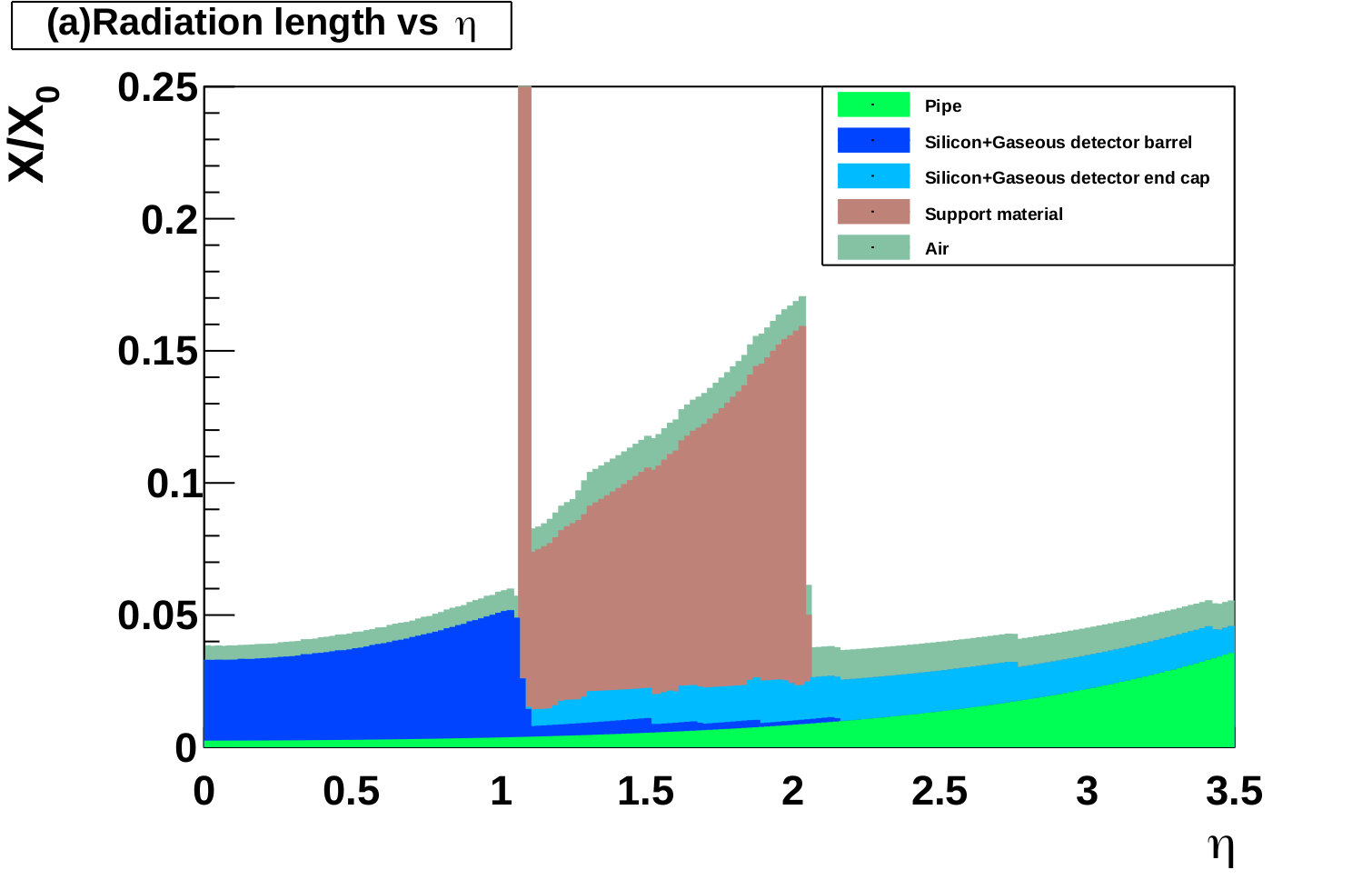 Material budget comparison
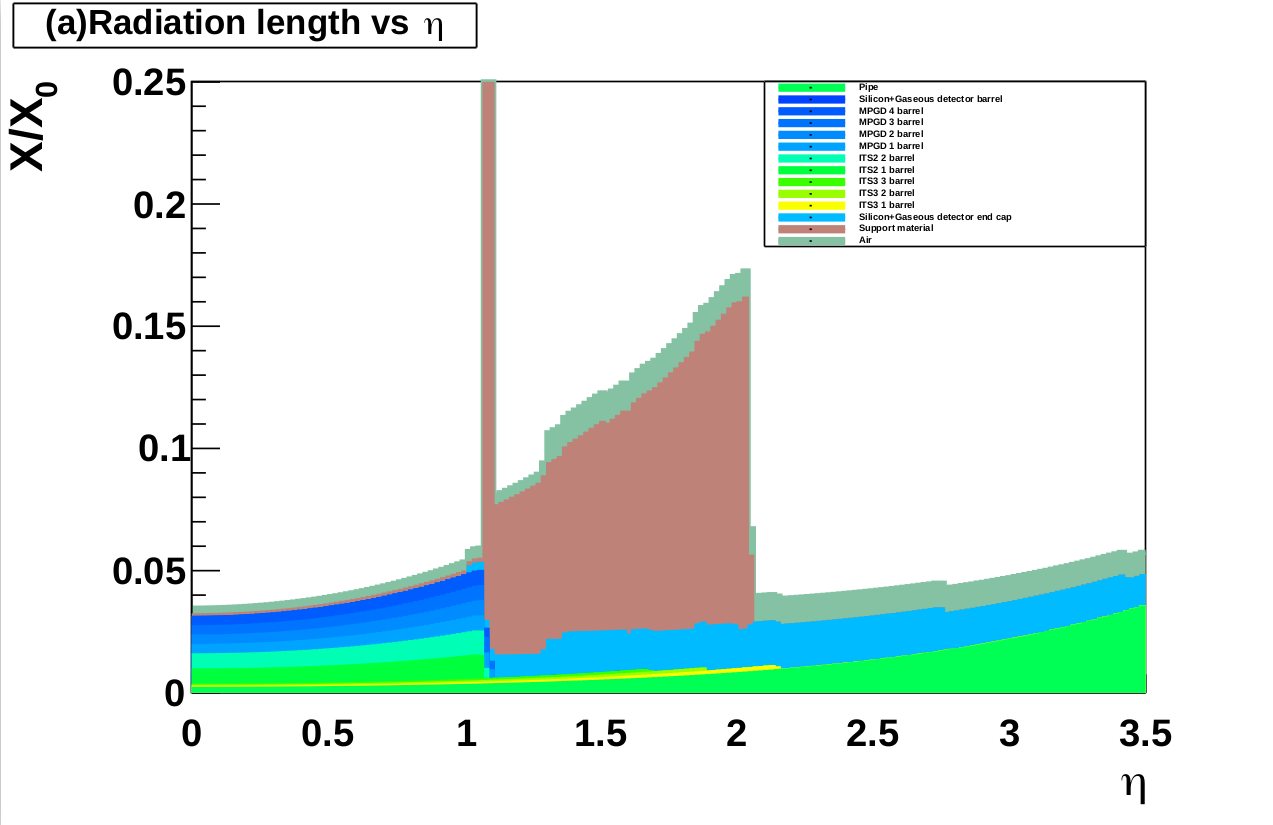 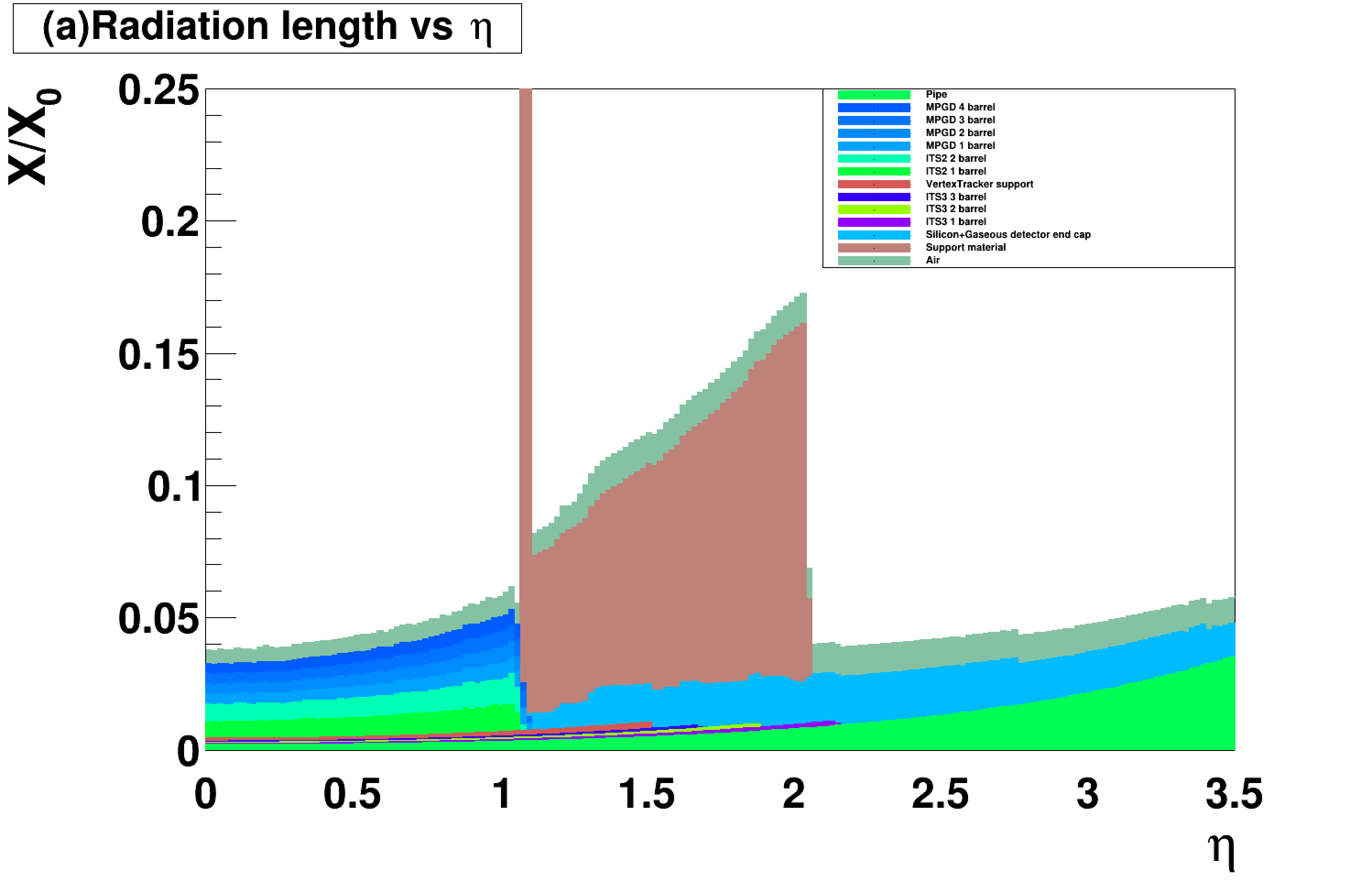 Tracking efficiency
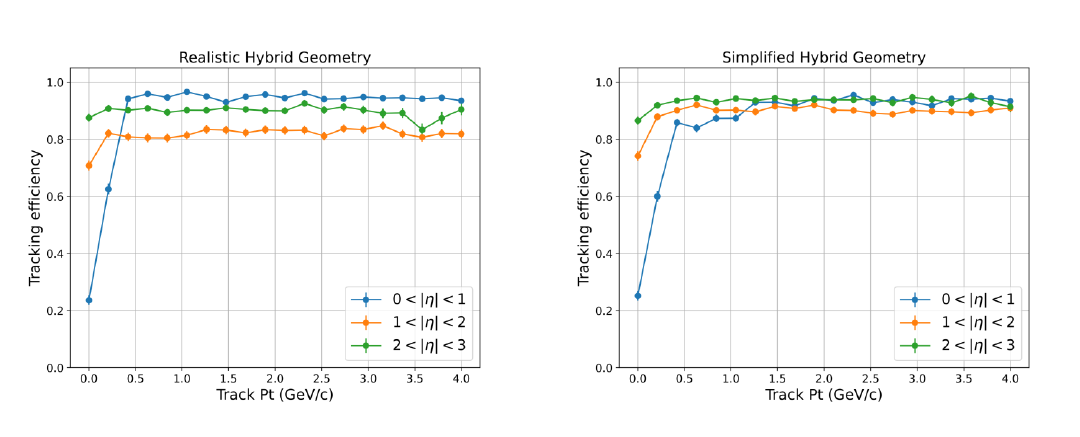 Tracking efficiency
Tracking efficiency
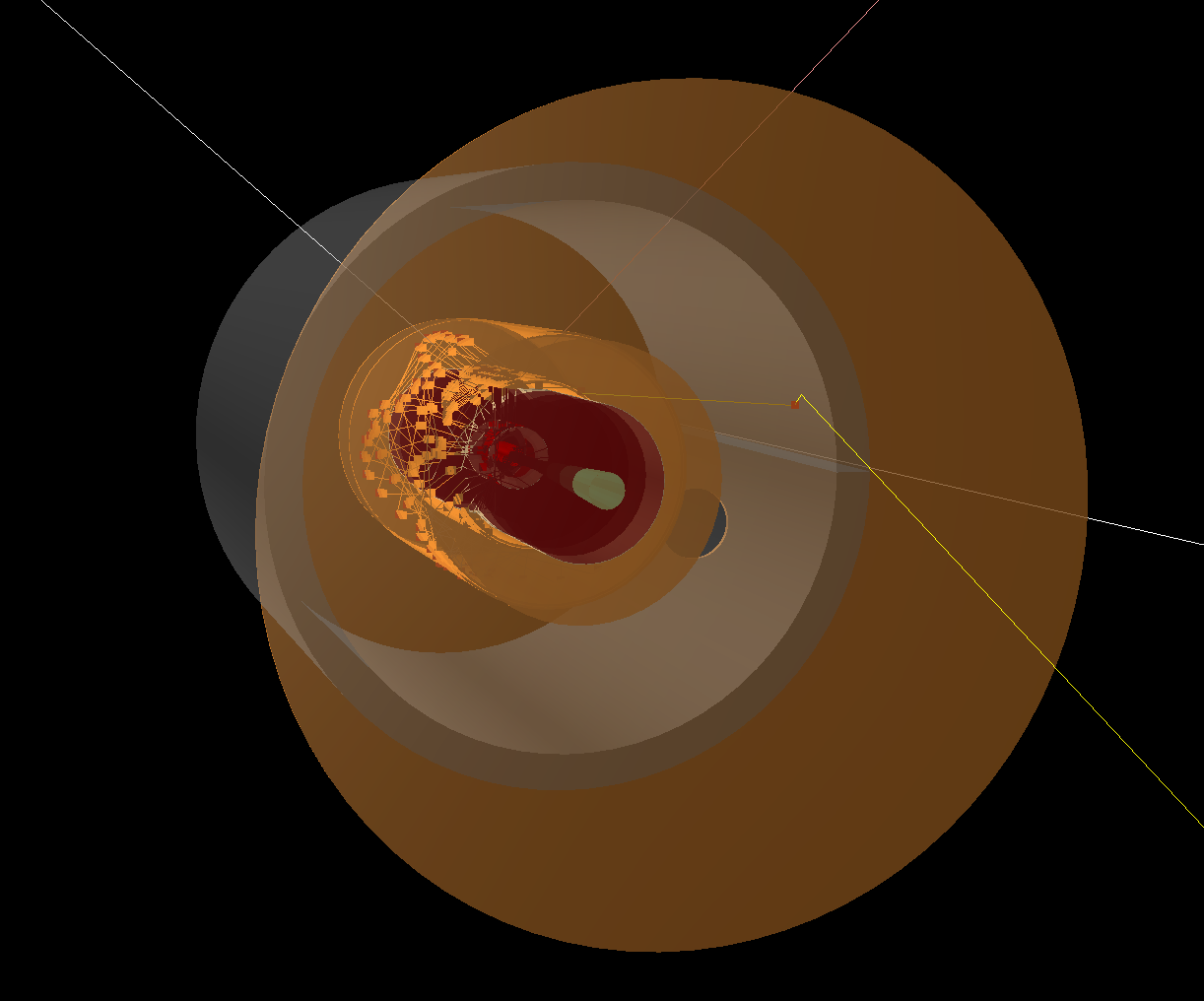 Efficiency vs eta&phi
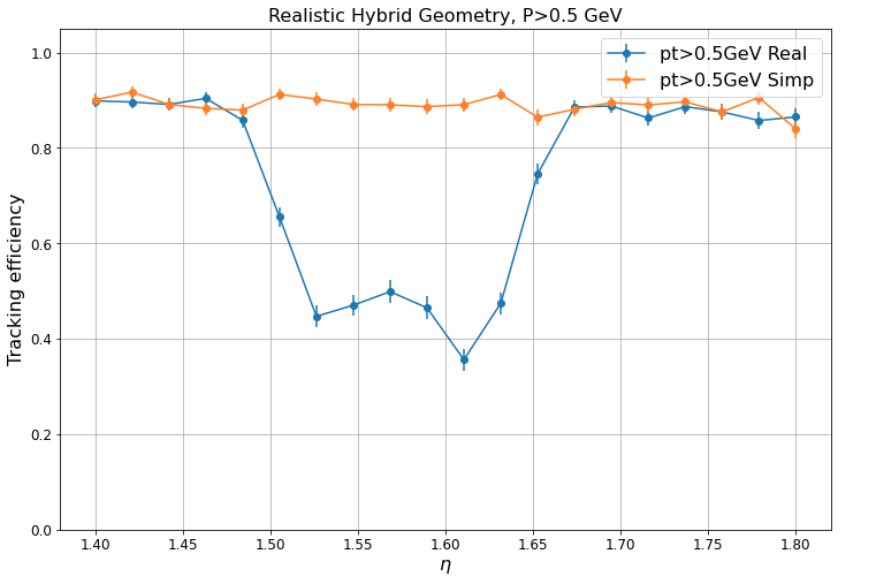 Efficiency vs eta&phi
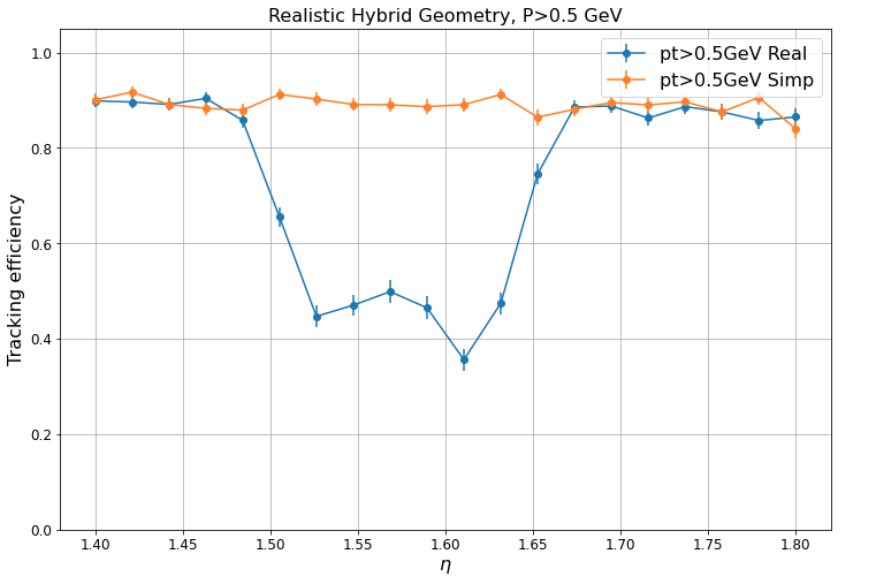 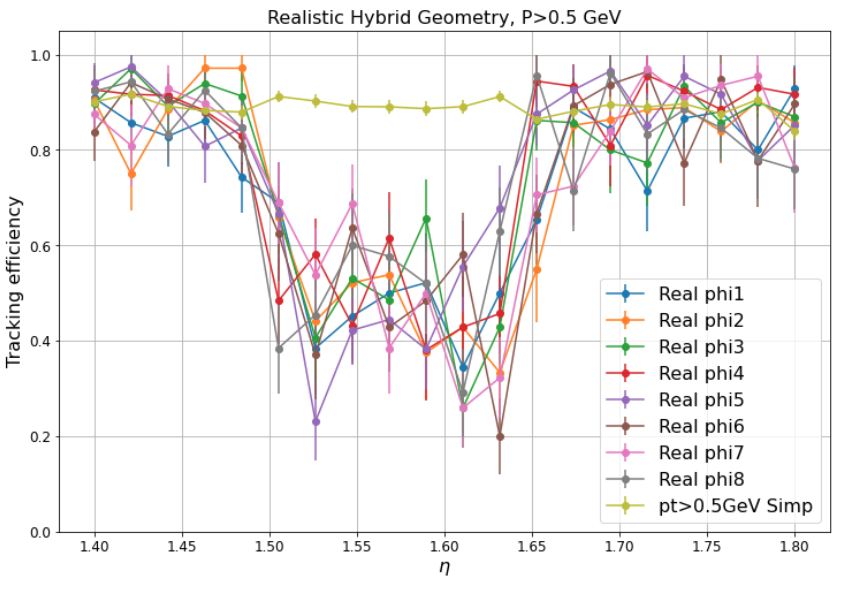 Efficiency in forward and backward
forward
Backward
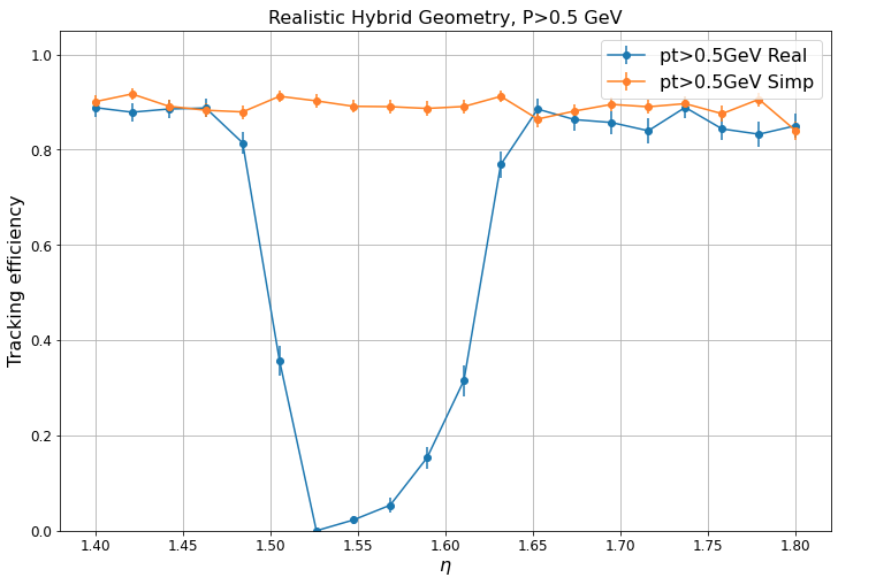 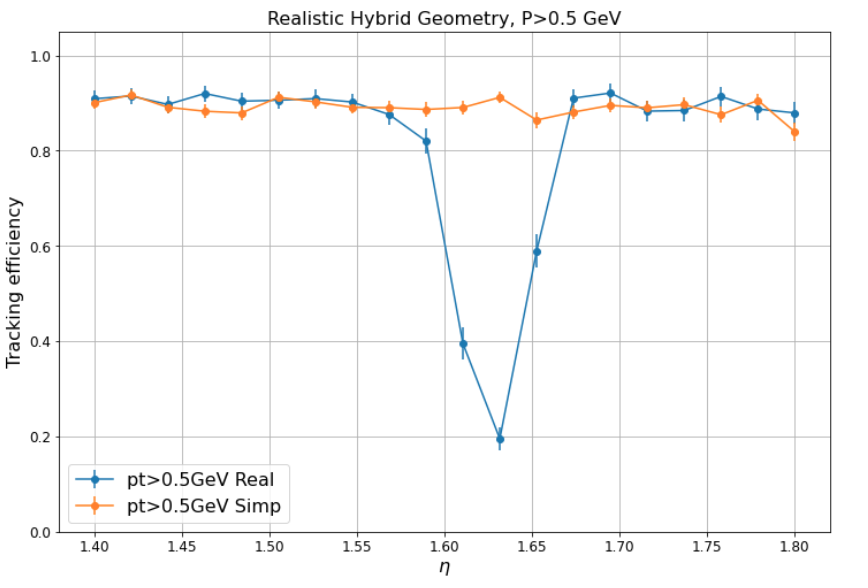 Detector profile
real
simp
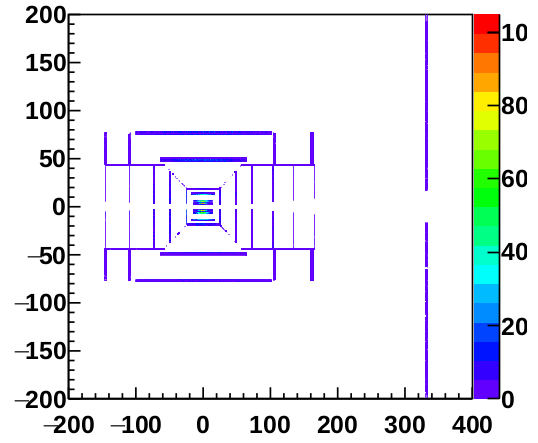